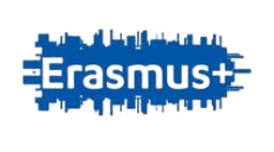 Montessori in preschool period
Project number:  2020-1-TR01-KA229-092143
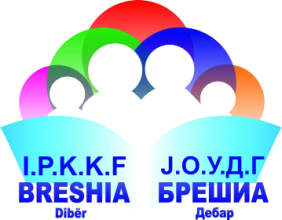 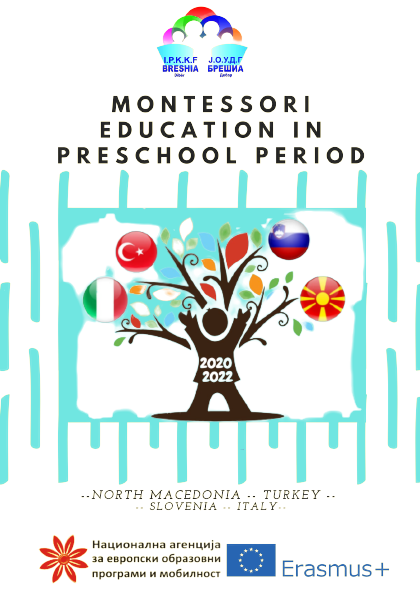 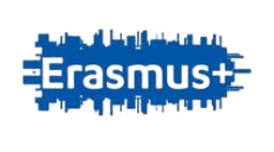 Montessori in preschool period
Project number:  2020-1-TR01-KA229-092143
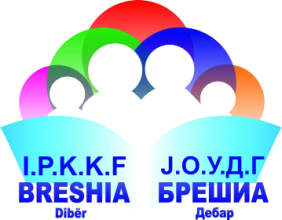 The activities of the Turkish team that have been applied in our kindergarten
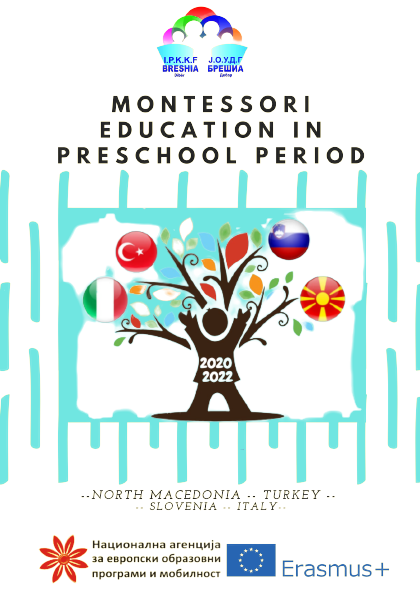 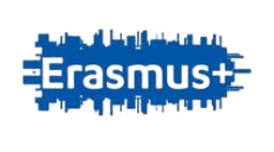 Montessori in preschool period
Project number:  2020-1-TR01-KA229-092143
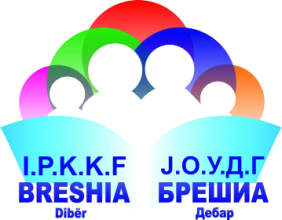 Sock folding
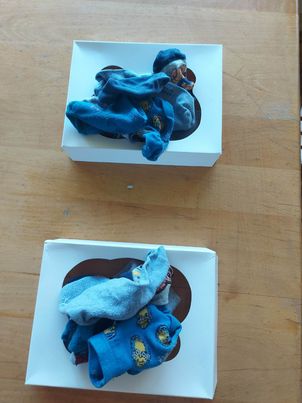 - Different patterns and colors of socks are placed in front of the child in a mixed manner. The child is expected to match the socks according to their patterns and colors (grouping and folding).
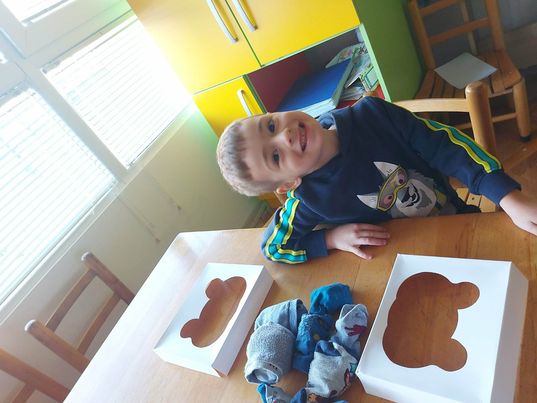 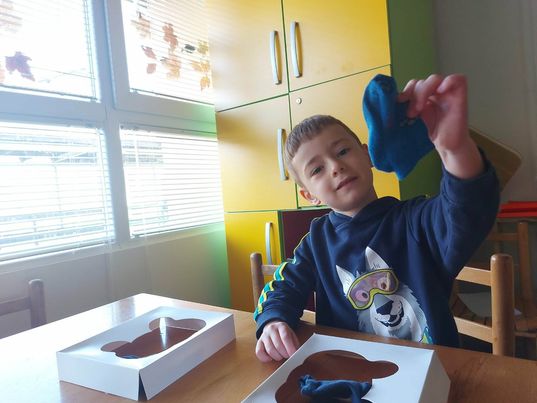 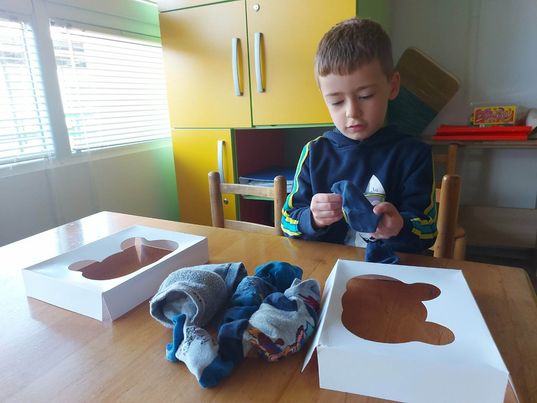 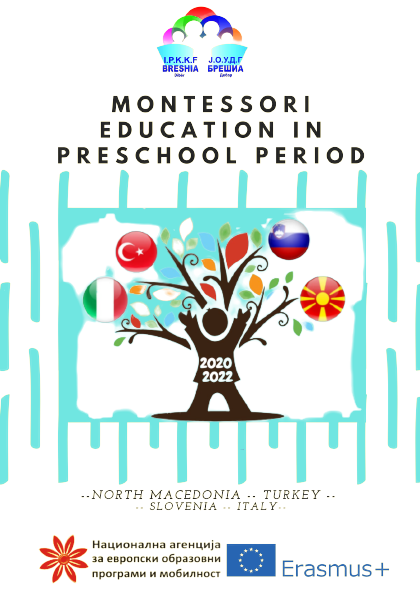 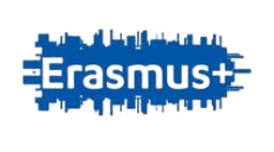 Montessori in preschool period
Project number:  2020-1-TR01-KA229-092143
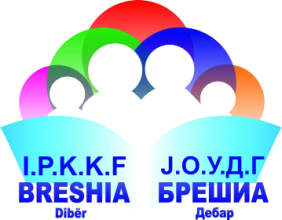 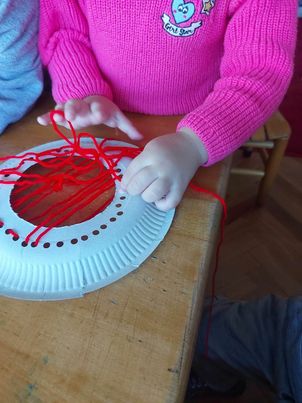 Sewing
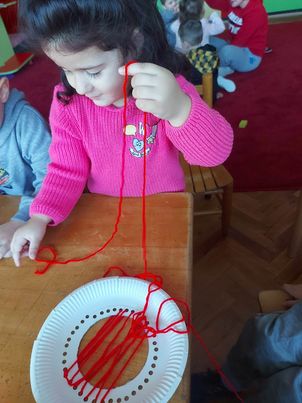 - To children are given foam plates,  plastic needles and thread, which are patterned with hole punches, they are expected to do sewing work.
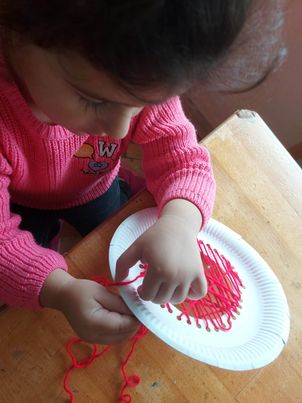 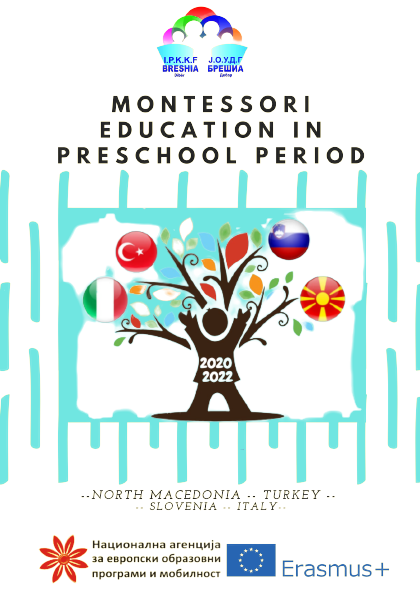 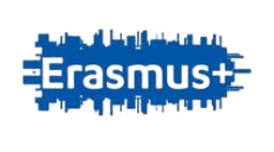 Montessori in preschool period
Project number:  2020-1-TR01-KA229-092143
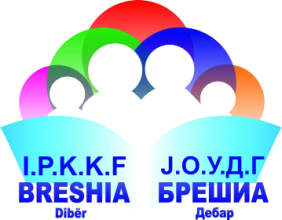 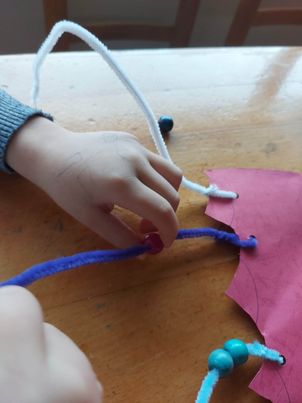 Puppy Octopus
- The octopus with arms made of yarn is given to the children and they are expected to string beads on the string.
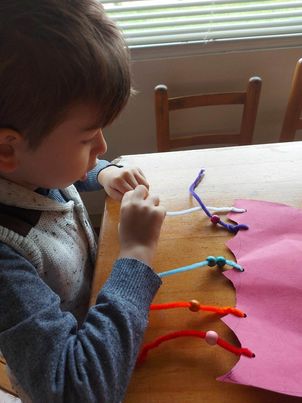 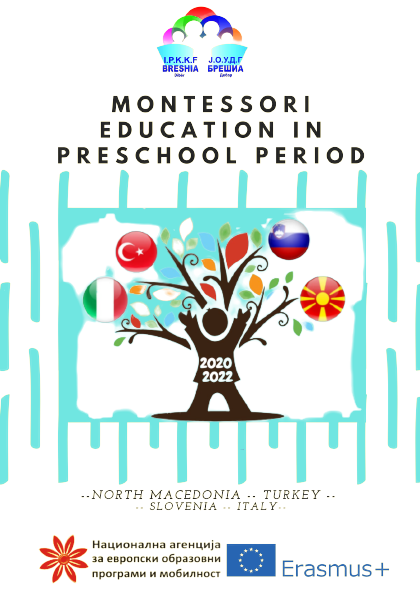 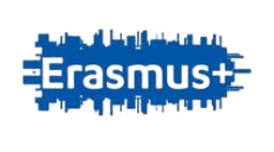 Montessori in preschool period
Project number:  2020-1-TR01-KA229-092143
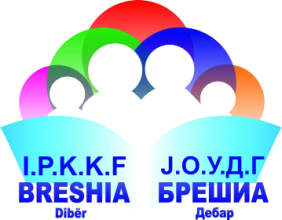 Blue passion crow
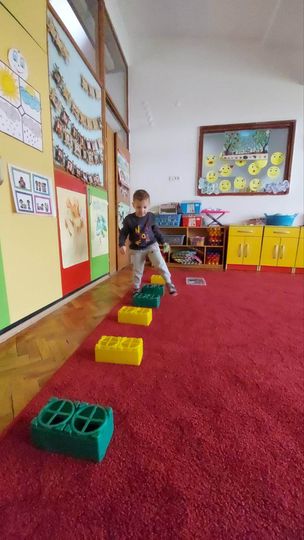 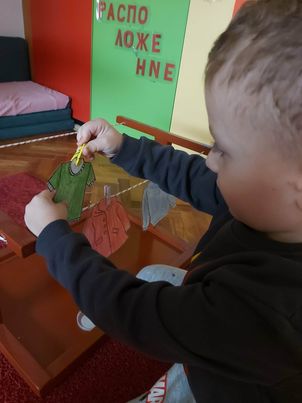 - The children are expected to attach the materials to the rope with clothespins in the desired time.
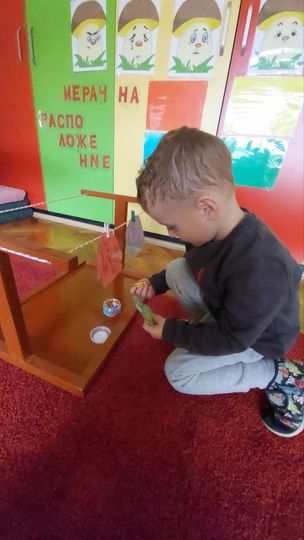 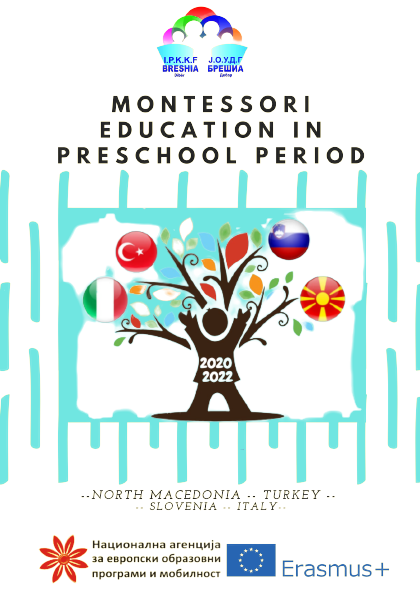 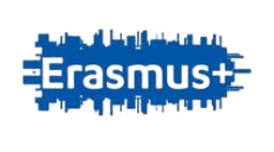 Montessori in preschool period
Project number:  2020-1-TR01-KA229-092143
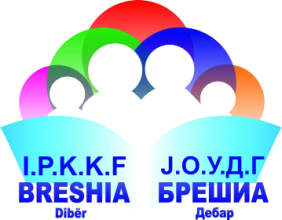 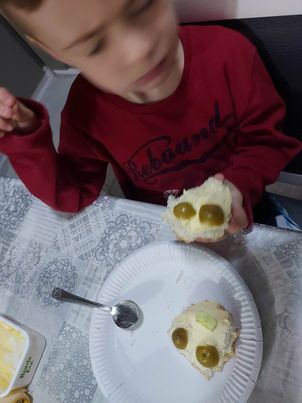 Preparing sandwich
- The sandwich ingredients are placed on the tray and the child is expected to prepare a sandwich for himself with the material he wants.
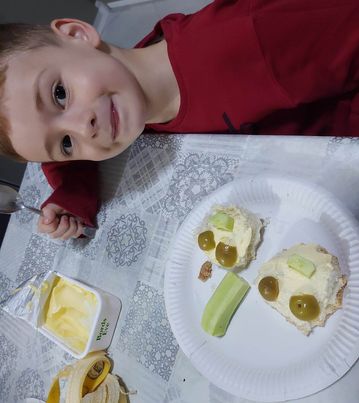 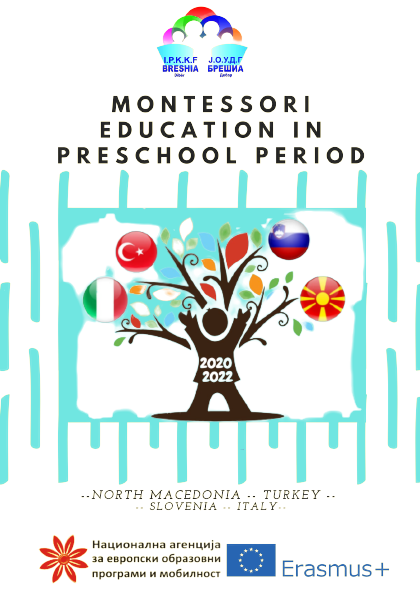 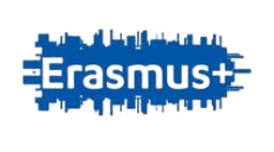 Montessori in preschool period
Project number:  2020-1-TR01-KA229-092143
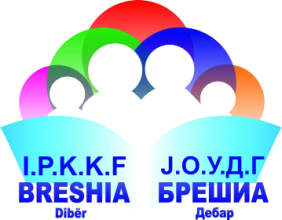 Like elmer with plastic glass and balls
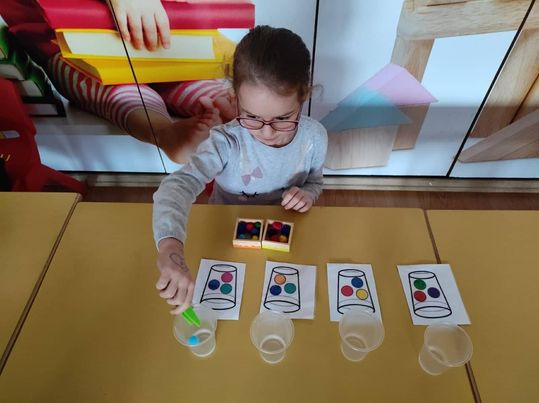 - The child is expected to do the transfer work by matching the balls in the glass.
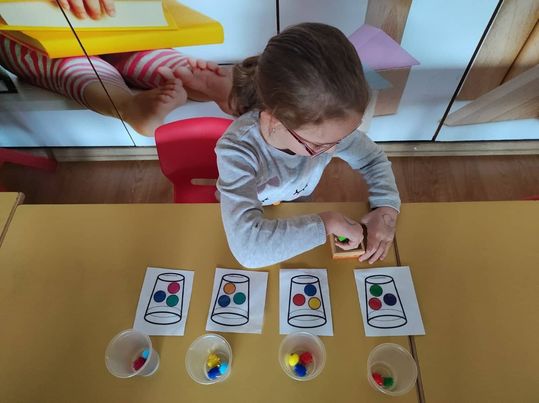 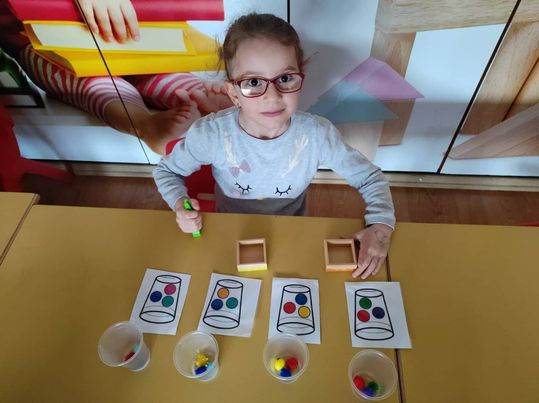 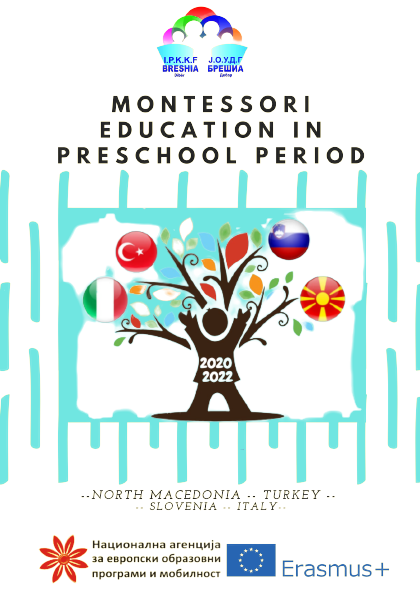 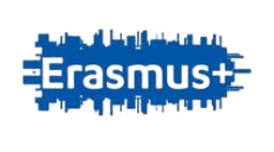 Montessori in preschool period
Project number:  2020-1-TR01-KA229-092143
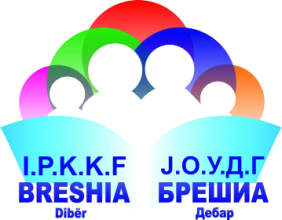 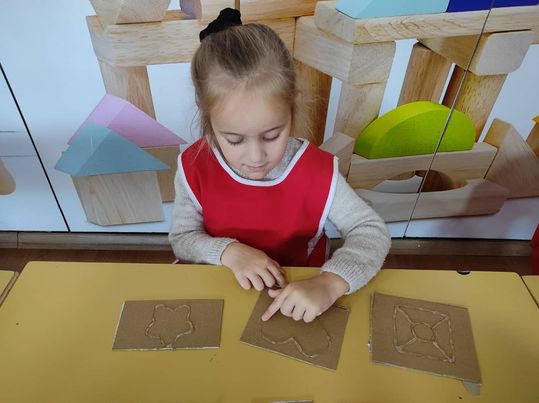 Touch – feel - tell
- By blindfolding the child, it is expected that he/she touches the cards with colored silicone and guesses what the drawn shape is.
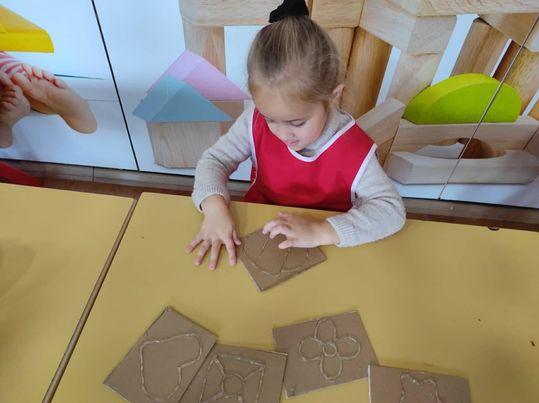 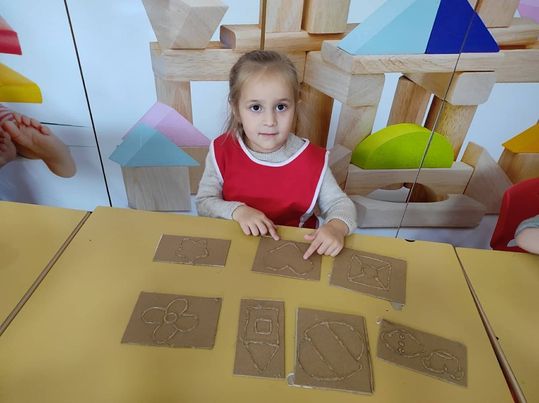 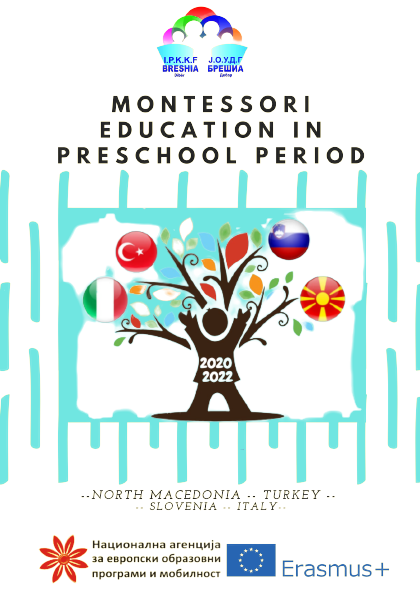 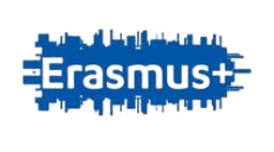 Montessori in preschool period
Project number:  2020-1-TR01-KA229-092143
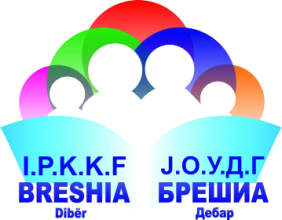 Color matching with drop
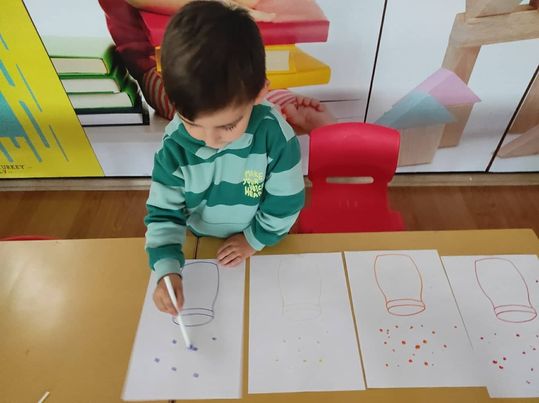 - Jars with colored water in them, pictures of jars with colored lids on oiled paper and droppers are placed on the table. The child is expected to match the water taken from the jar to the dropper with the same color jar in the picture.
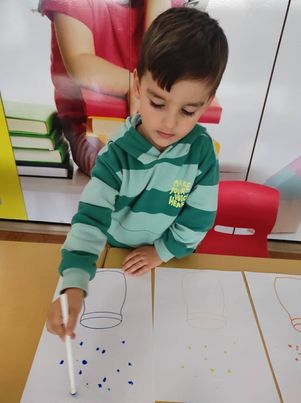 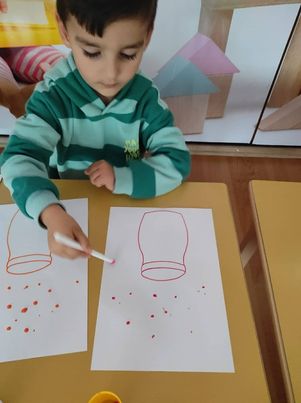 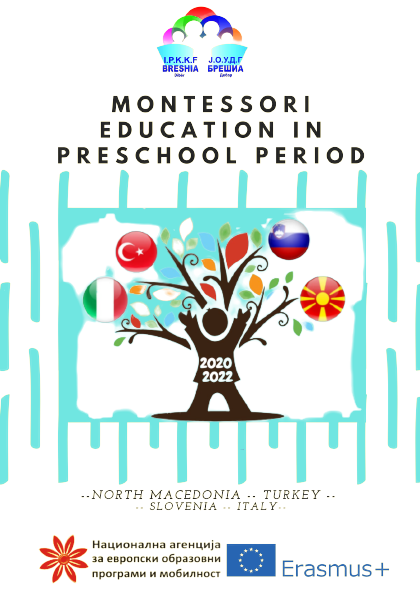 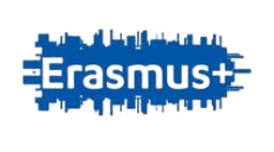 Montessori in preschool period
Project number:  2020-1-TR01-KA229-092143
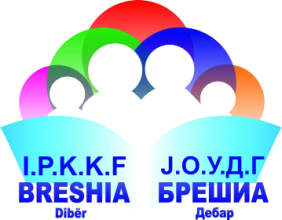 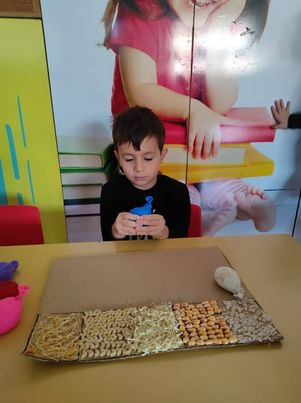 Sense balloons
-  Balloons and different sensory are placed in front of the children. They are expected to fill these materials in balloons and they will find what is.
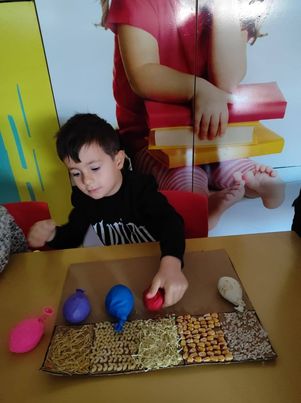 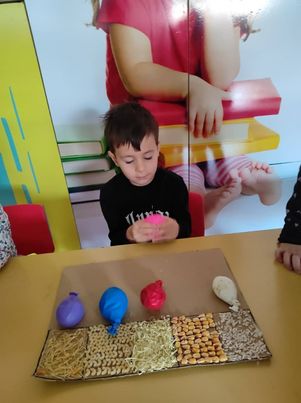 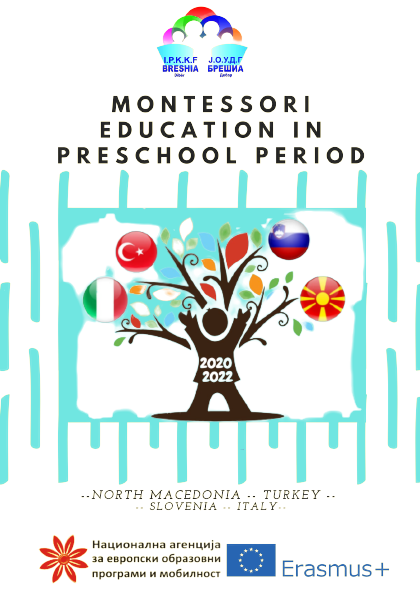 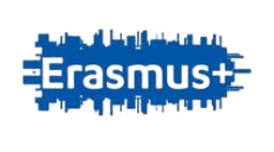 Montessori in preschool period
Project number:  2020-1-TR01-KA229-092143
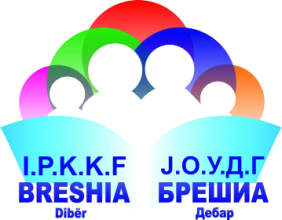 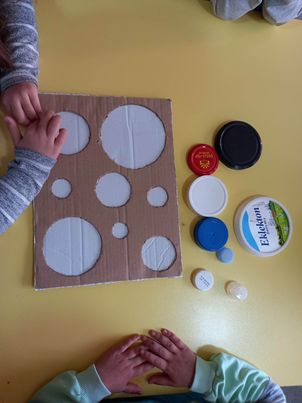 Cover matching
- Circles are drawn on the cardboard in the size of the covers in different sizes. The child is expected to place the covers on the cardboard correctly.
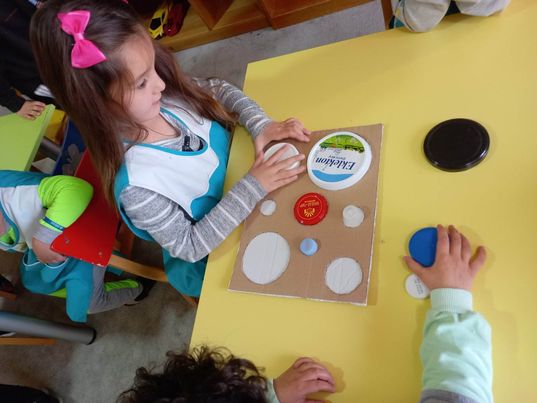 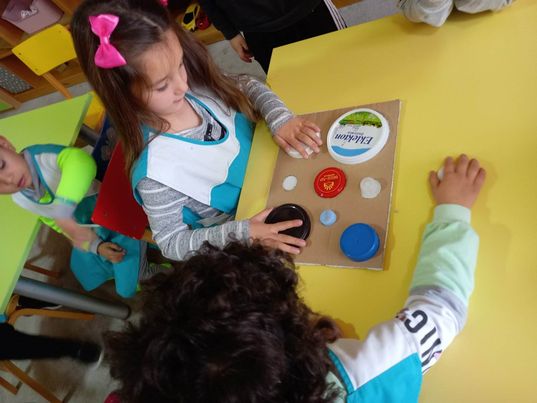 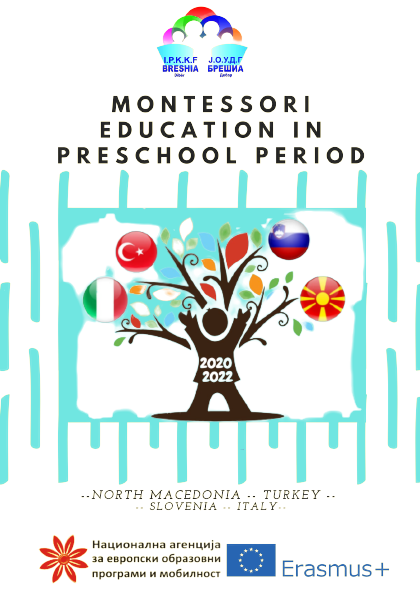 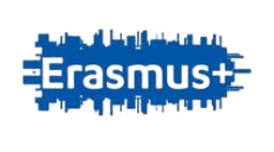 Montessori in preschool period
Project number:  2020-1-TR01-KA229-092143
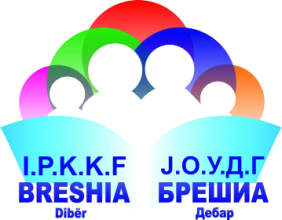 The activities of the Slovenian team that have been applied in our kindergarten
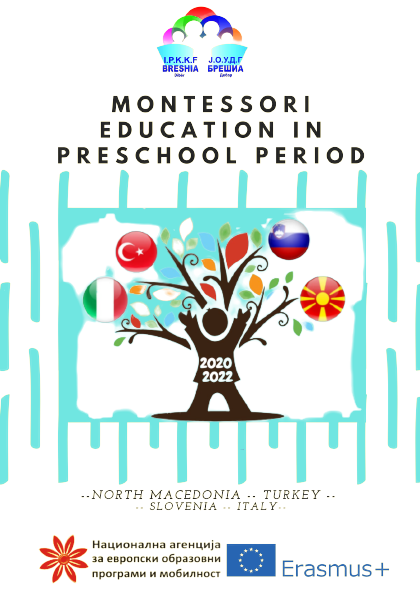 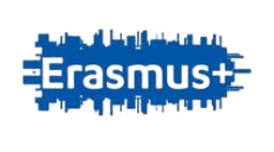 Montessori in preschool period
Project number:  2020-1-TR01-KA229-092143
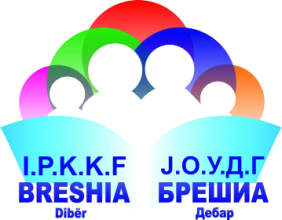 The work mat
-  Activities  which are more comfortable to done on the floor, and for these we use a work rug/mat.
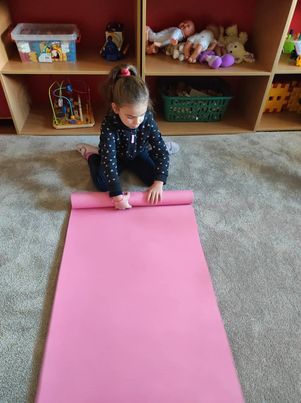 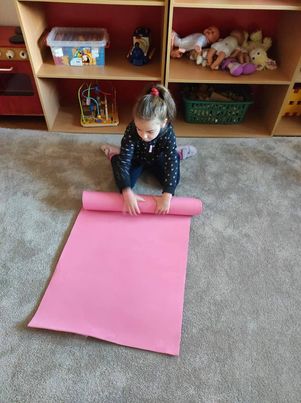 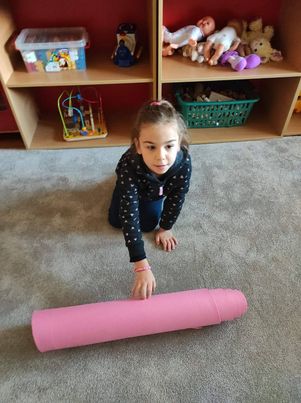 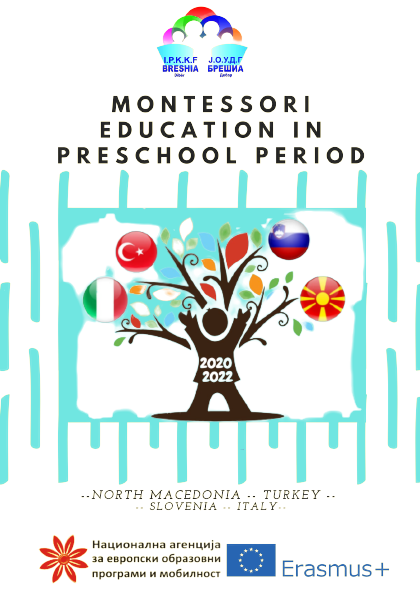 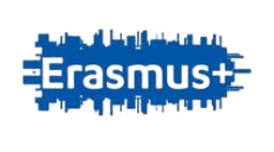 Montessori in preschool period
Project number:  2020-1-TR01-KA229-092143
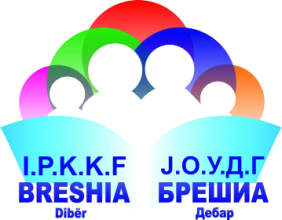 Transmission prenasanje
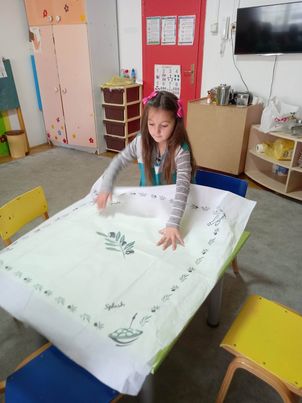 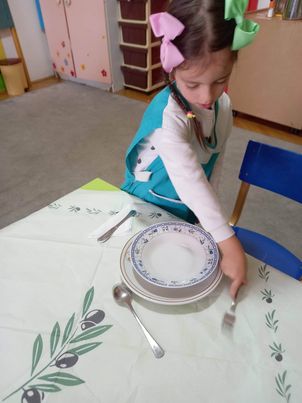 - Chair
- Mug filled with water
- Pot with pedestal
- Tray with glasses, fruit basket, box, bell or candle
- Table
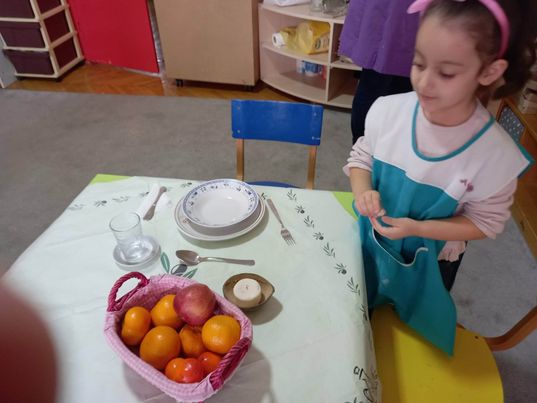 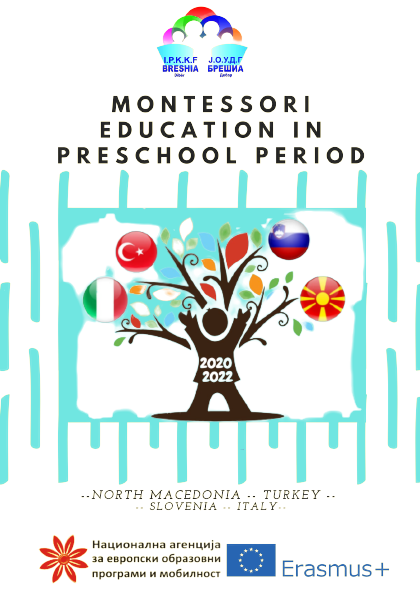 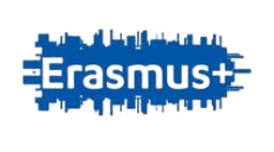 Montessori in preschool period
Project number:  2020-1-TR01-KA229-092143
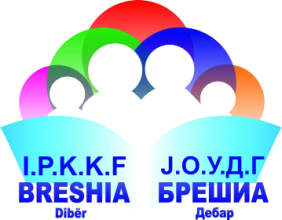 Sorting
Separation of solids with tweezers.
 Screening and separation of the two substances.
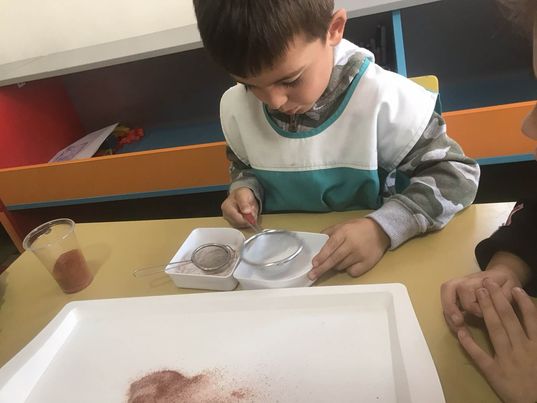 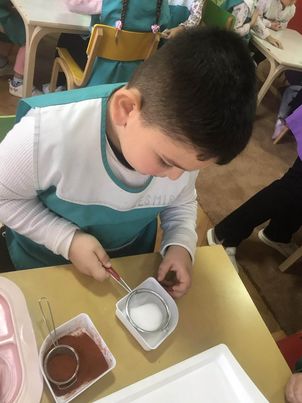 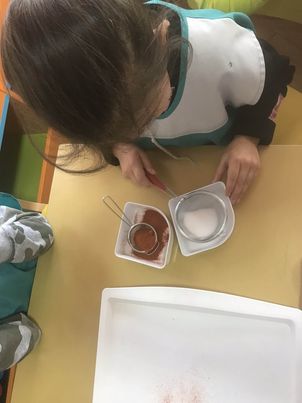 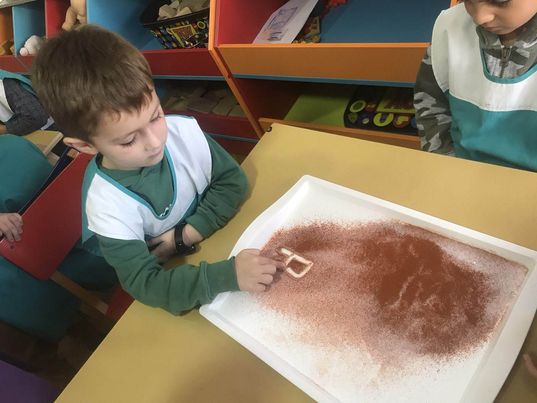 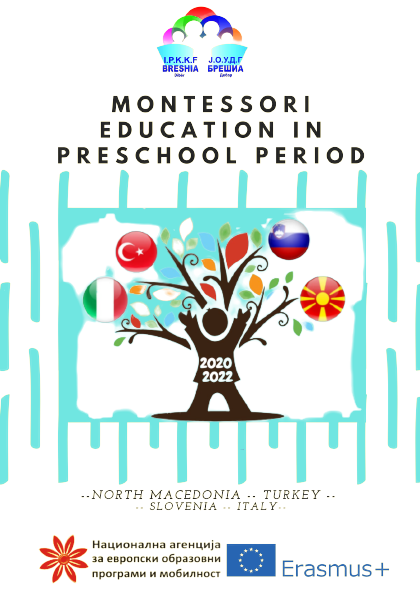 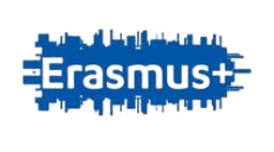 Montessori in preschool period
Project number:  2020-1-TR01-KA229-092143
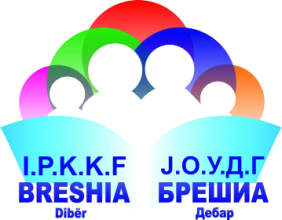 Grating dry bread
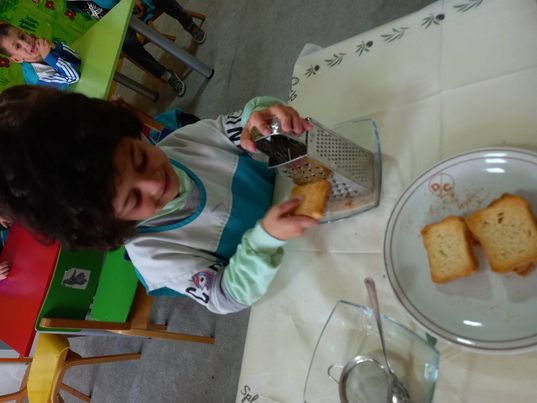 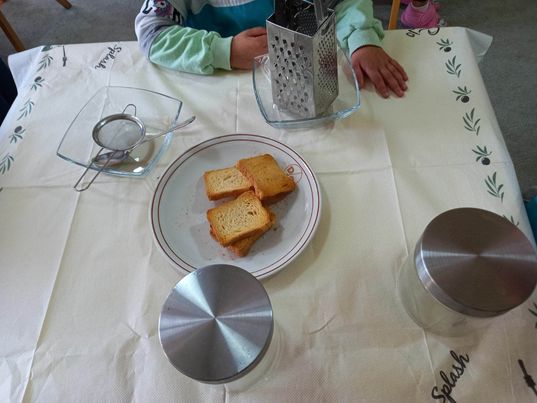 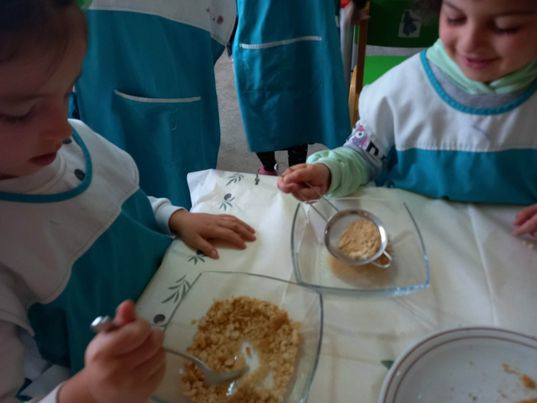 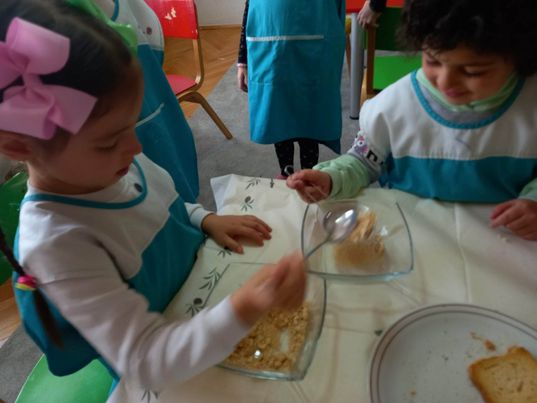 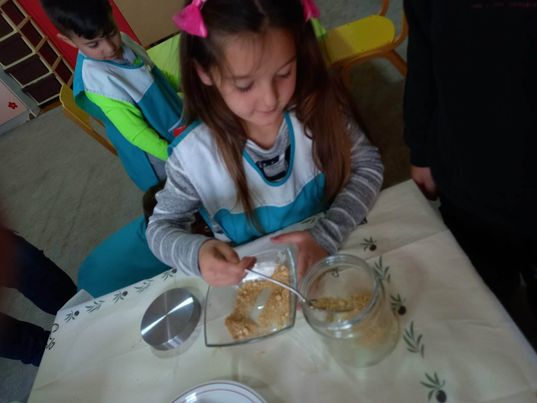 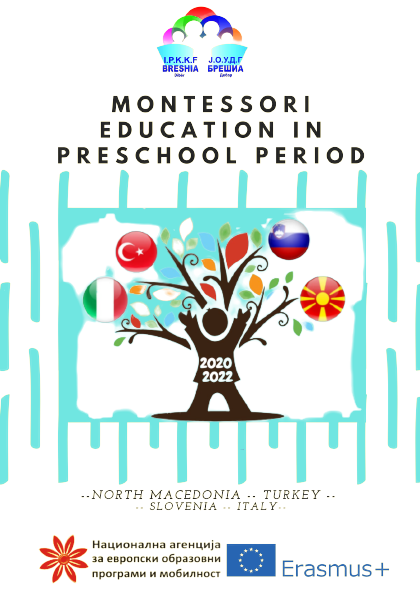 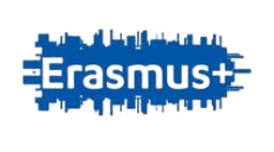 Montessori in preschool period
Project number:  2020-1-TR01-KA229-092143
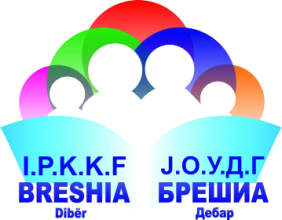 Crushing coarse salt
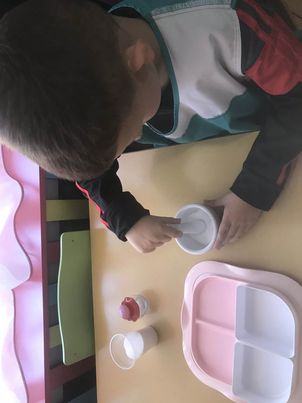 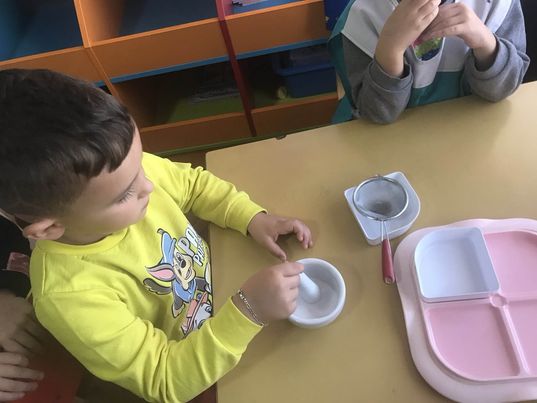 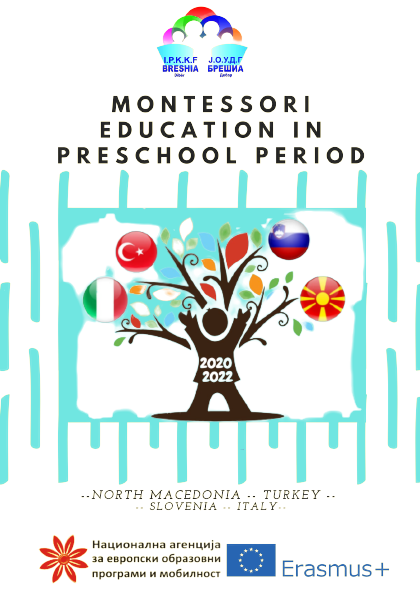 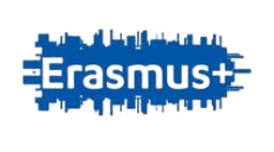 Montessori in preschool period
Project number:  2020-1-TR01-KA229-092143
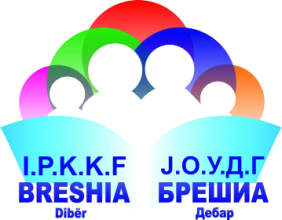 Preparation of salt dough
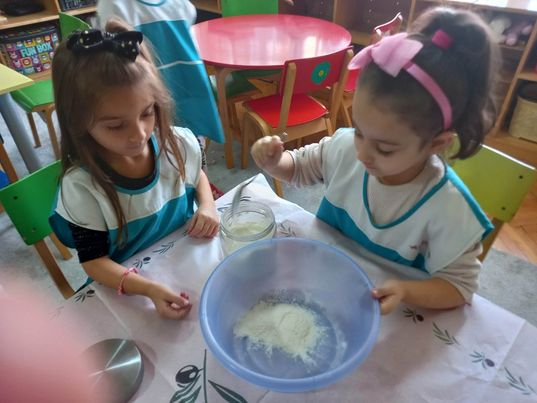 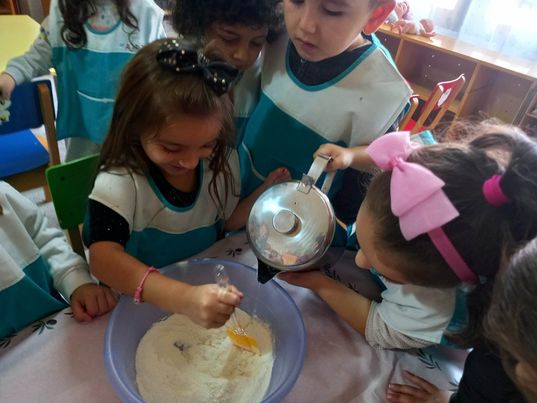 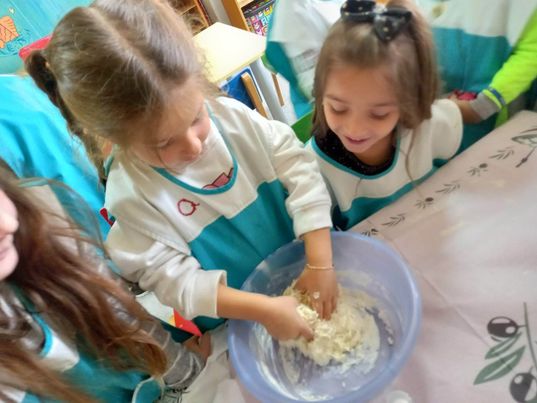 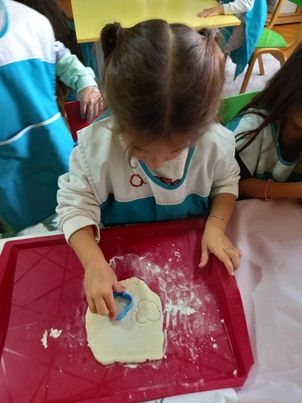 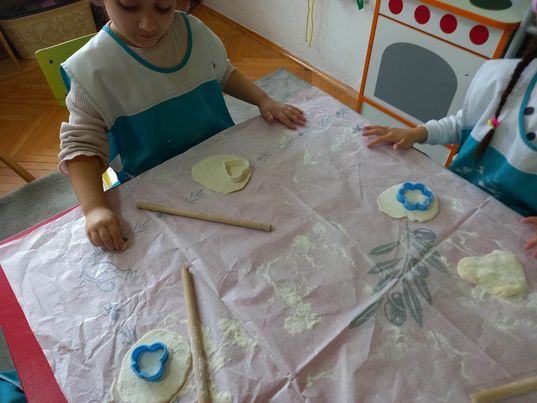 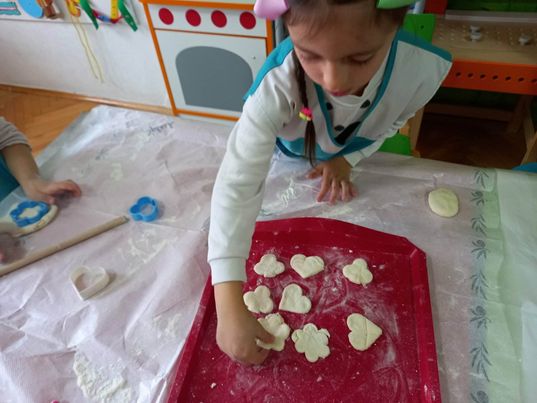 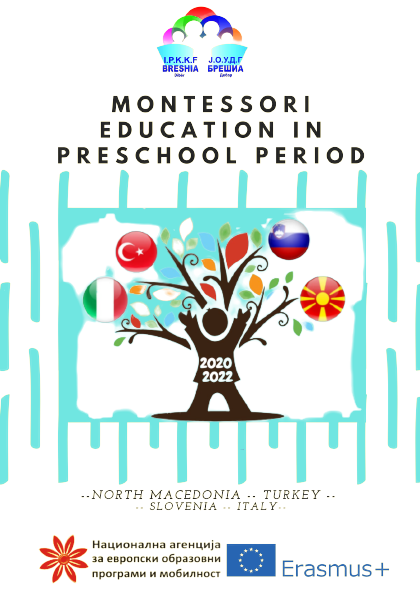 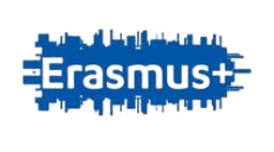 Montessori in preschool period
Project number:  2020-1-TR01-KA229-092143
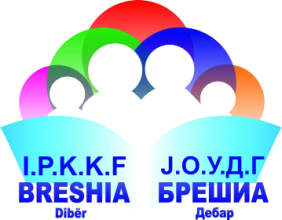 Perforation
Material:
- tray
 harder base of foam, felt or cardboard
 pin poking pencil
 different models for outline
 pencil and paper for outlining different shapes in box
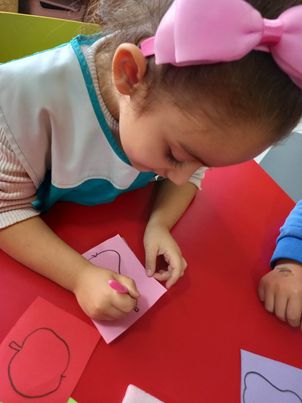 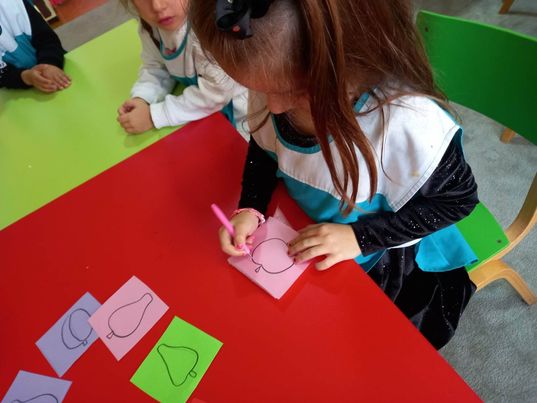 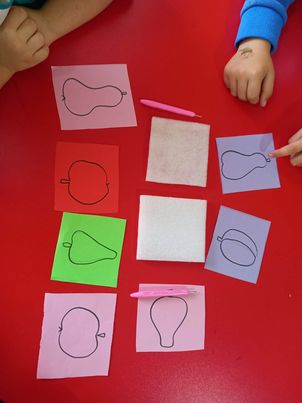 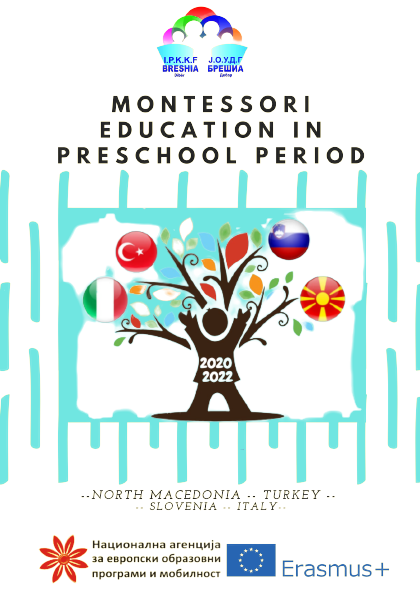 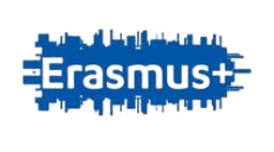 Montessori in preschool period
Project number:  2020-1-TR01-KA229-092143
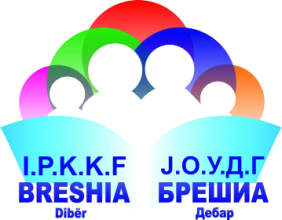 Sound boxes
Refine the auditory sense.
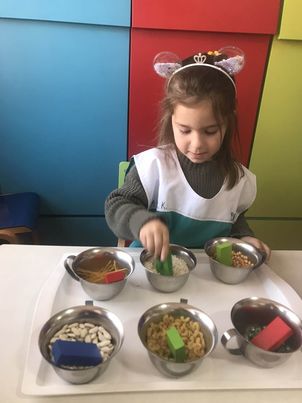 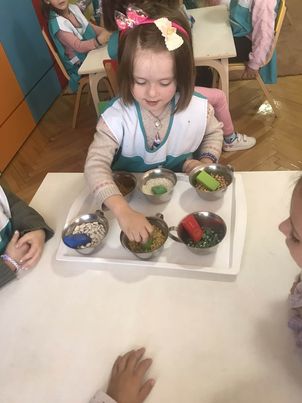 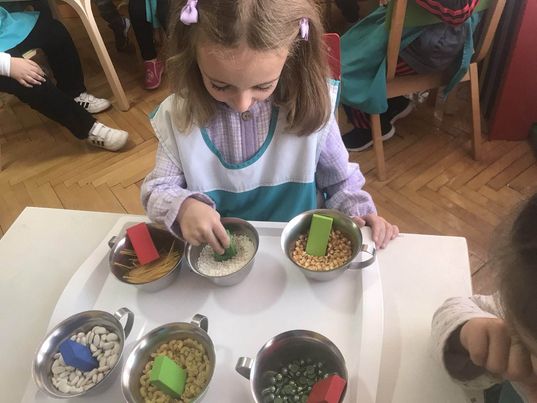 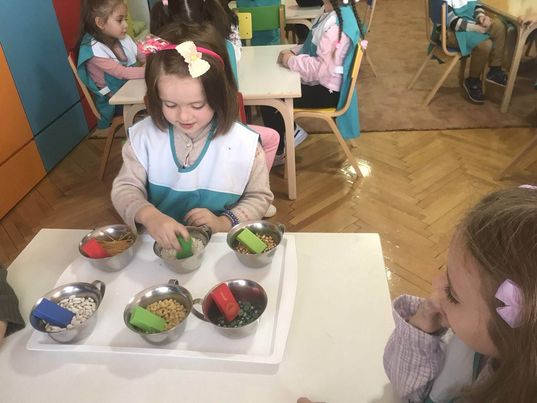 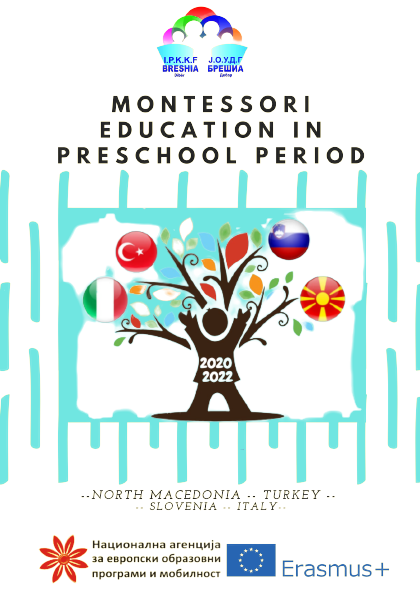 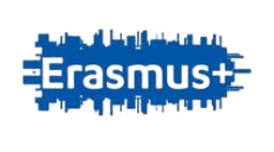 Montessori in preschool period
Project number:  2020-1-TR01-KA229-092143
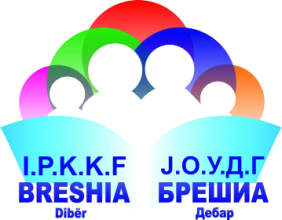 Like cubes and balls (cubes and rectangles)
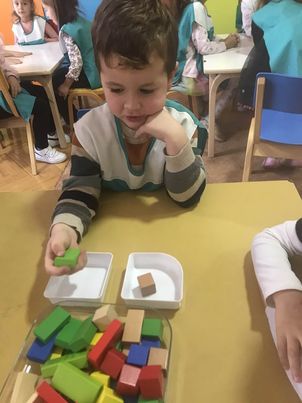 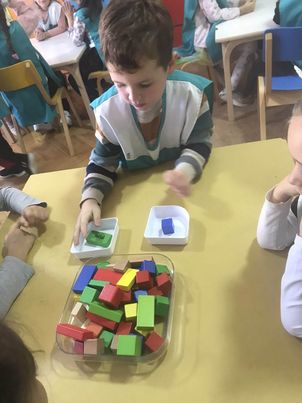 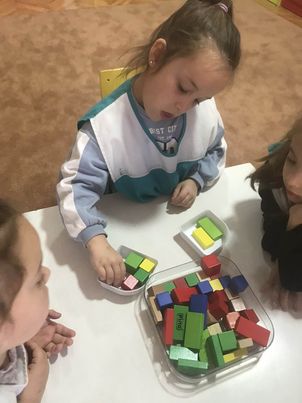 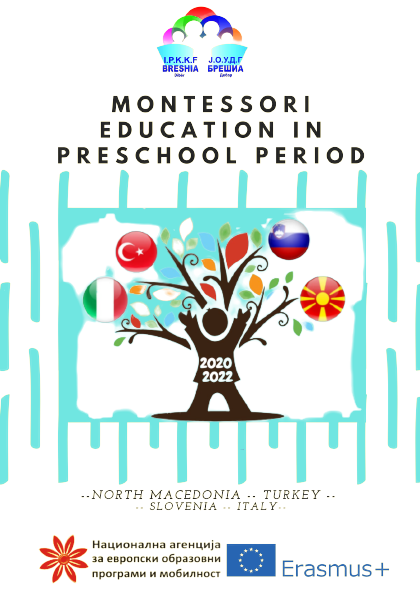 Stereogrnostic feeling
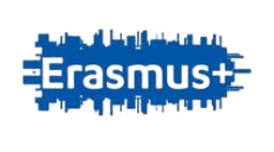 Montessori in preschool period
Project number:  2020-1-TR01-KA229-092143
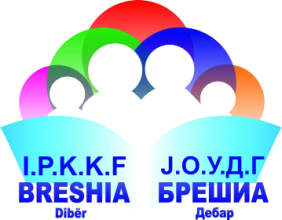 Sensorial bag
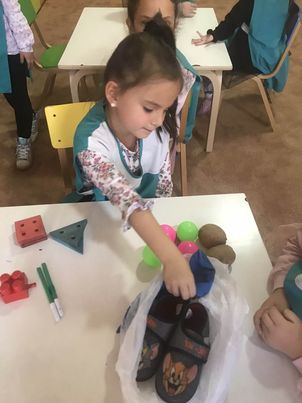 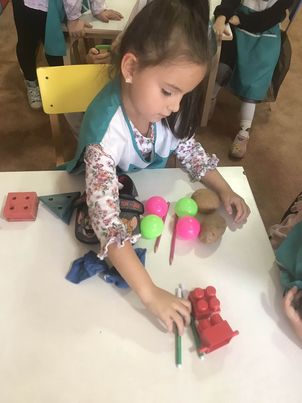 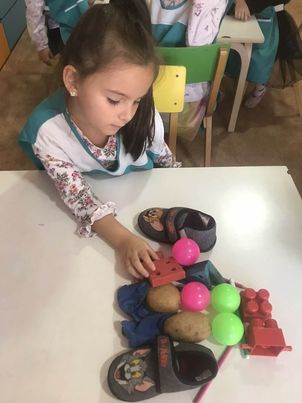 Material:
 Cloth bag
 Different object in pairs
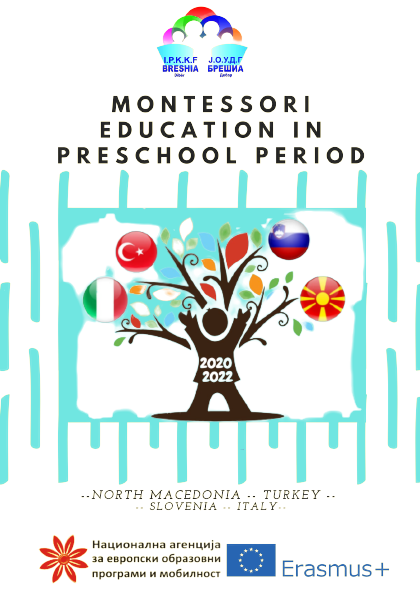 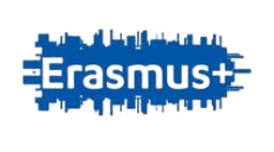 Montessori in preschool period
Project number:  2020-1-TR01-KA229-092143
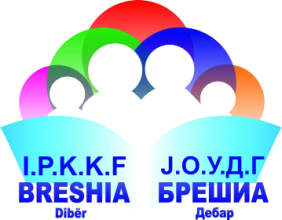 The activities of the Italian team that have been applied in our kindergarten
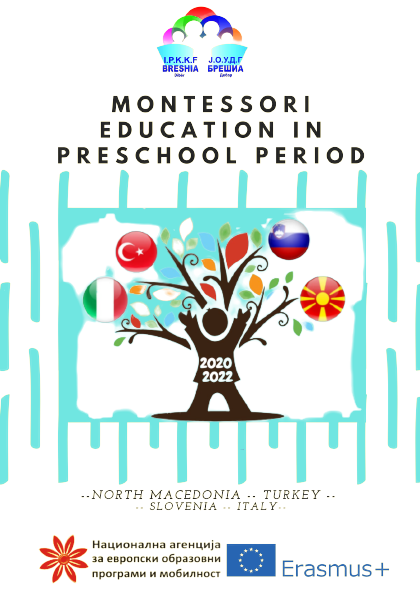 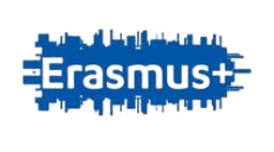 Montessori in preschool period
Project number:  2020-1-TR01-KA229-092143
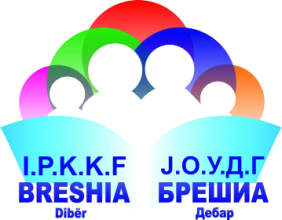 Making an healthy snake
Making an healthy snake with the fruits of season.
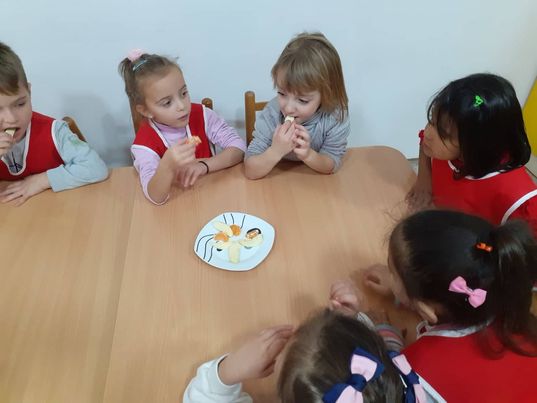 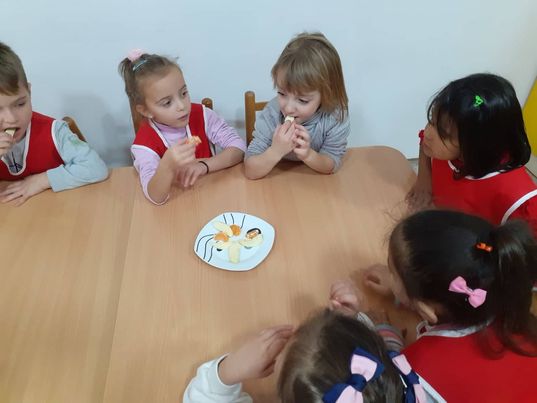 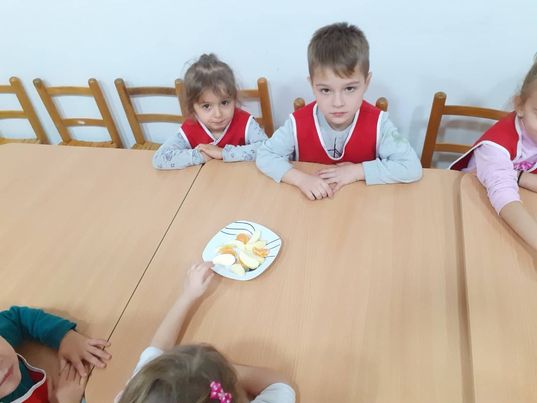 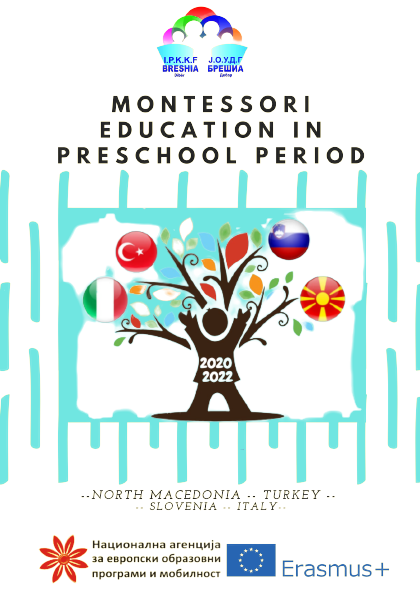 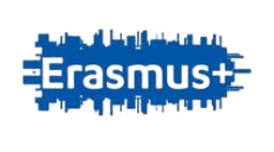 Montessori in preschool period
Project number:  2020-1-TR01-KA229-092143
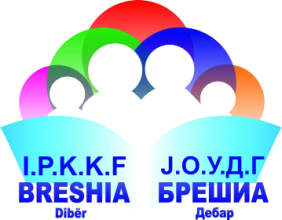 Like Cinderella
We clean the exercise room when we pour the games.
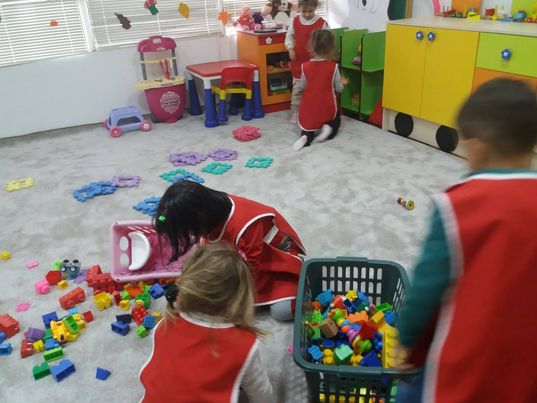 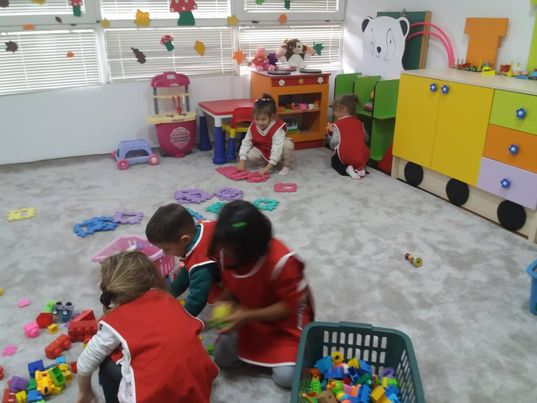 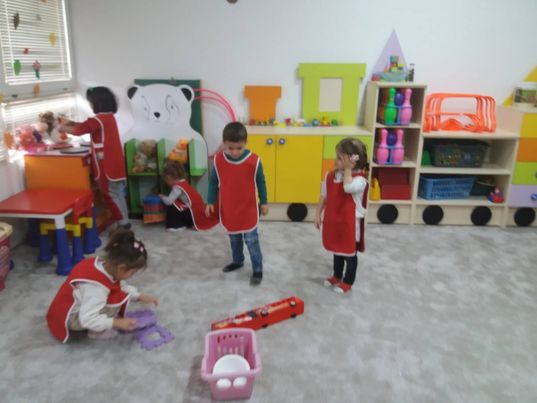 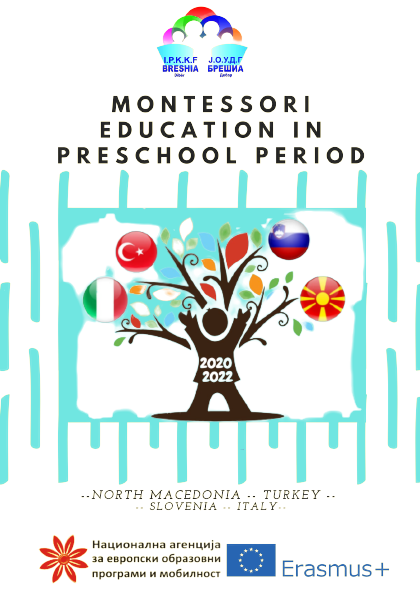 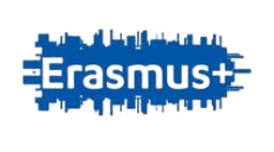 Montessori in preschool period
Project number:  2020-1-TR01-KA229-092143
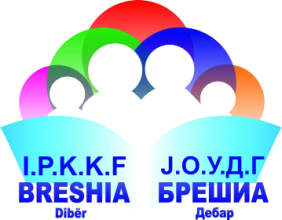 How to wash lego?
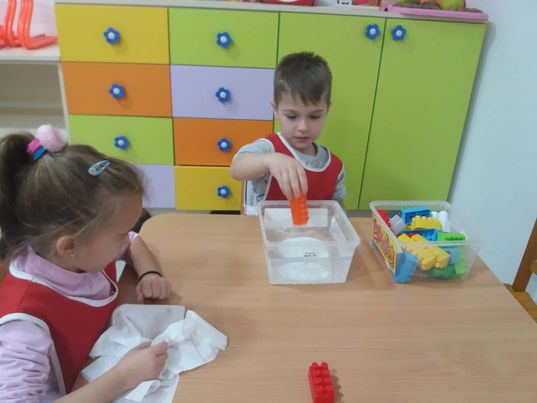 Step 1: Washing
Step 2: Rinsing
Step 3: Voltage
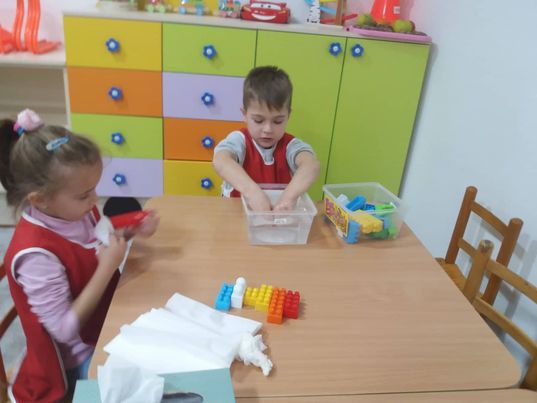 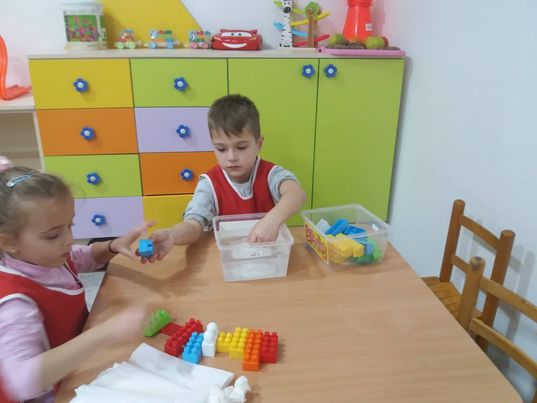 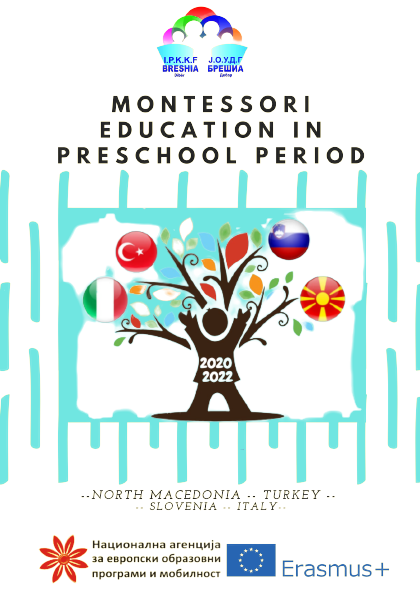 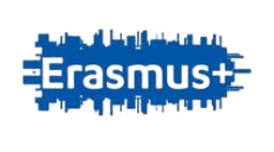 Montessori in preschool period
Project number:  2020-1-TR01-KA229-092143
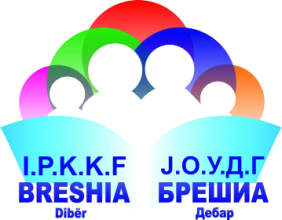 Discovering fossil by sensory bag (fox)
Discovering the animal in senosrial bag – fox.
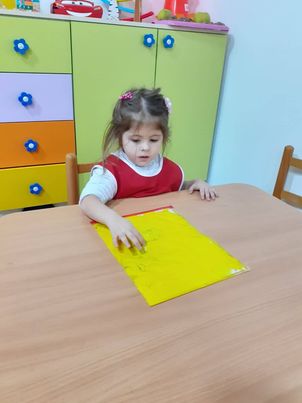 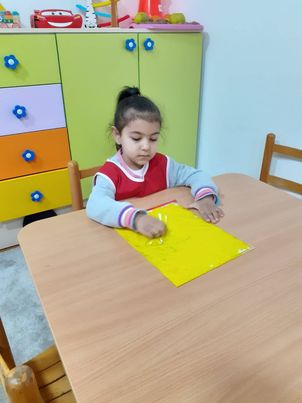 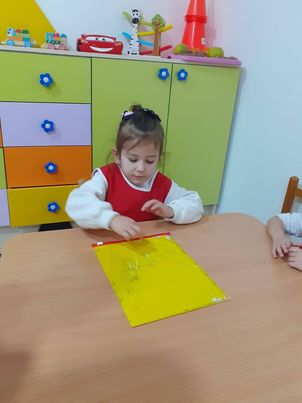 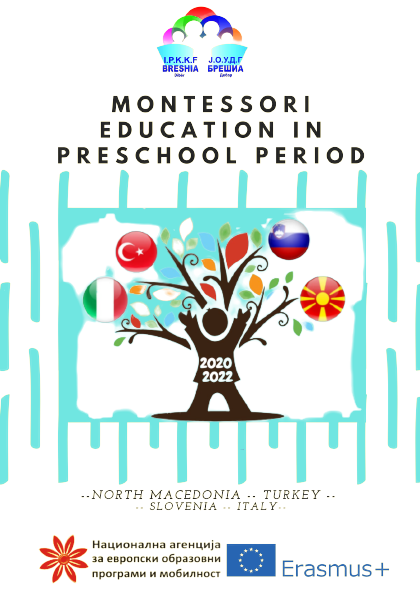 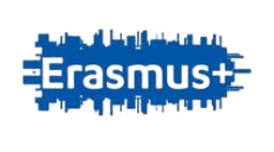 Montessori in preschool period
Project number:  2020-1-TR01-KA229-092143
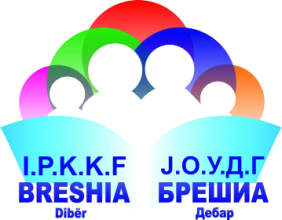 Mix, touch and create colors
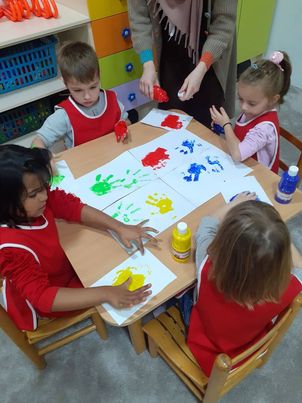 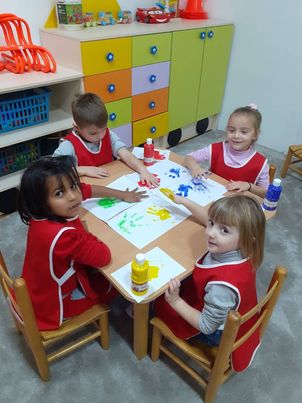 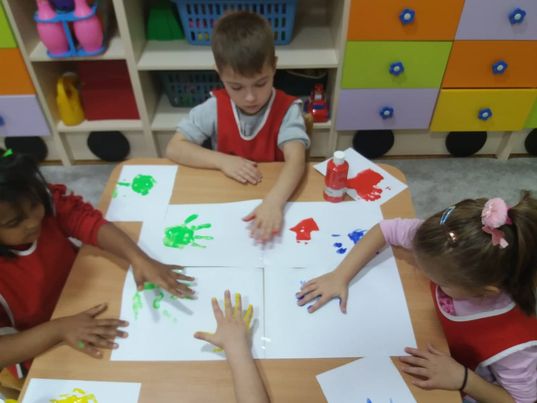 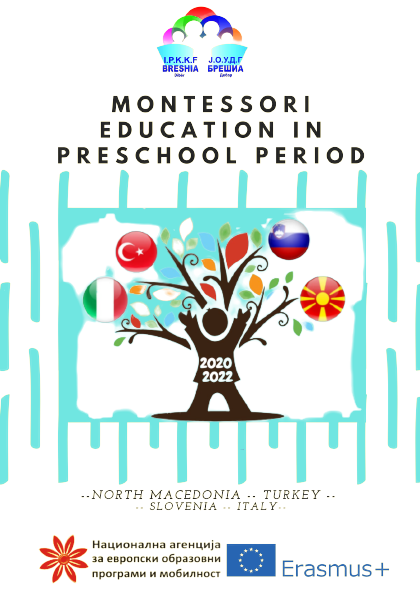 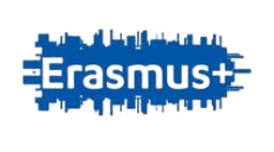 Montessori in preschool period
Project number:  2020-1-TR01-KA229-092143
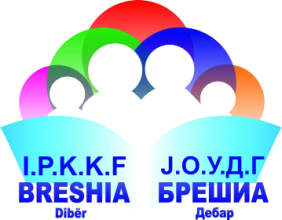 Like Kim’s game
- Remember as many items as possible on the tray.
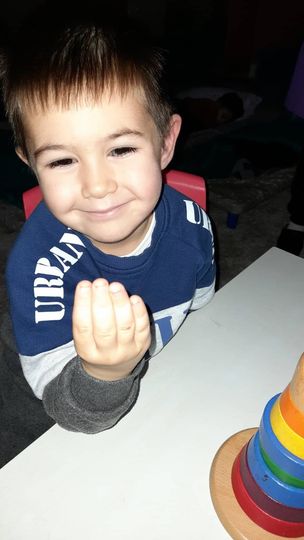 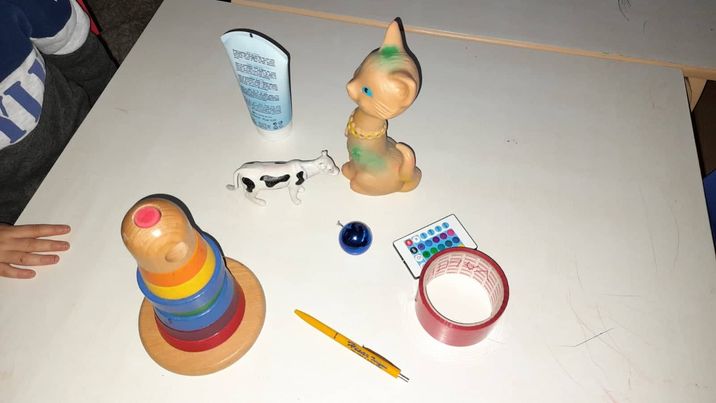 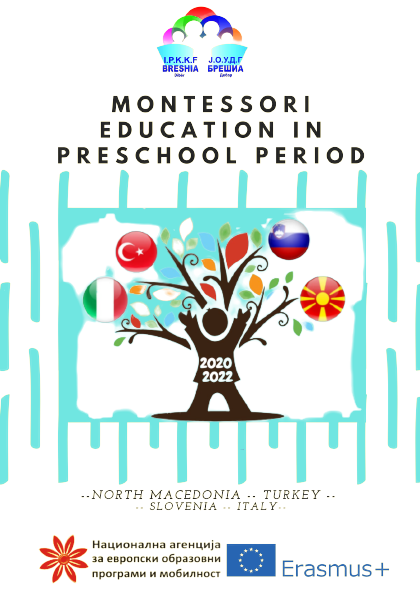 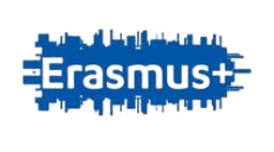 Montessori in preschool period
Project number:  2020-1-TR01-KA229-092143
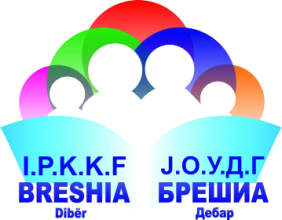 Make your frozen eggs (animal, objects)
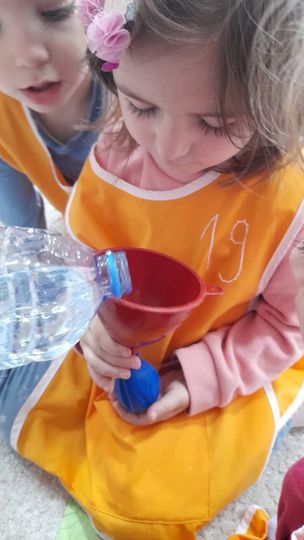 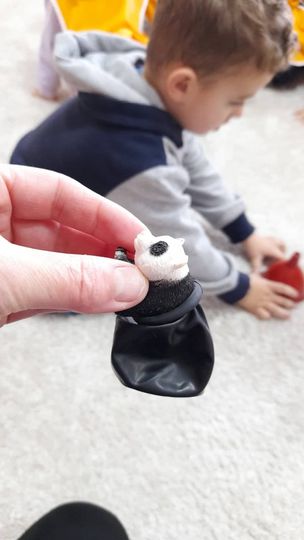 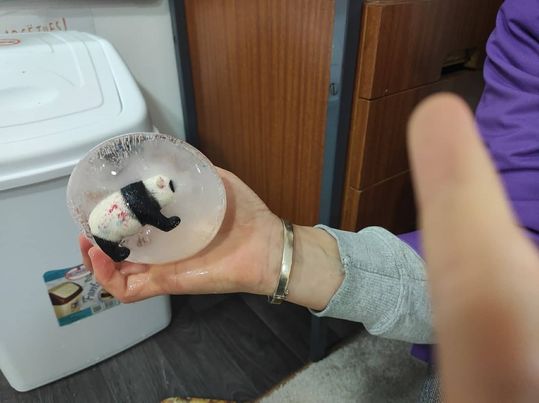 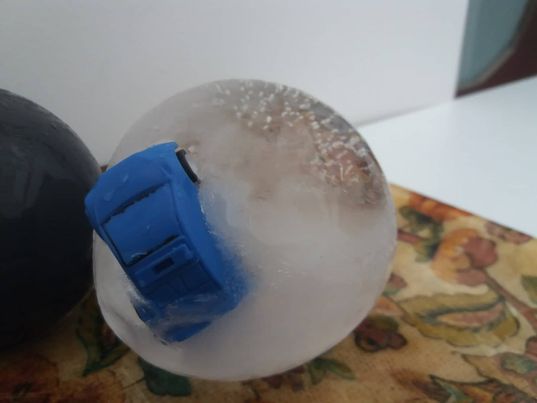 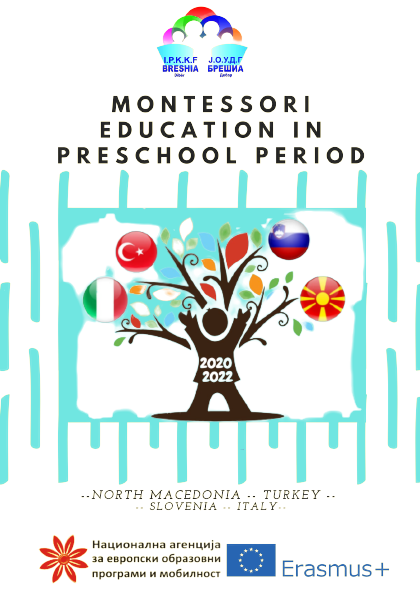 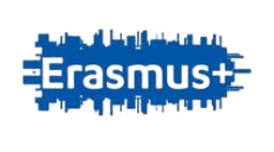 Montessori in preschool period
Project number:  2020-1-TR01-KA229-092143
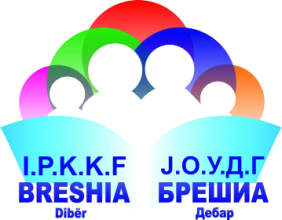 How to set up sensory writing trays with salt or other materials (rice, white bean, salt)
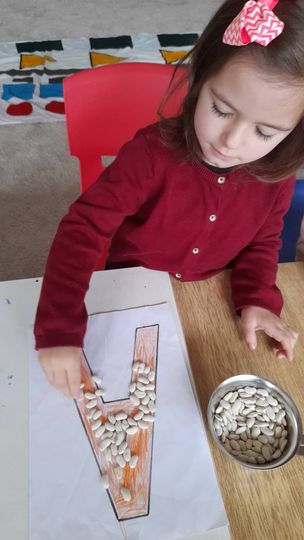 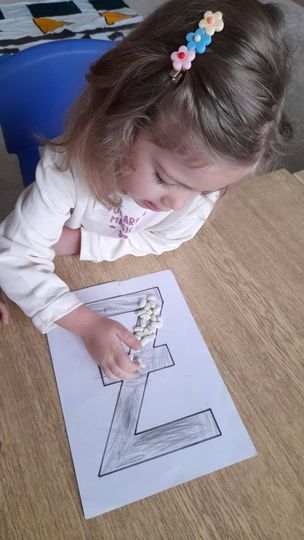 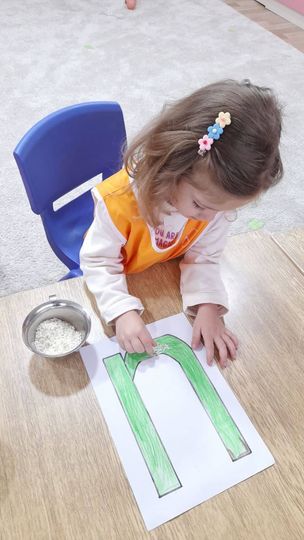 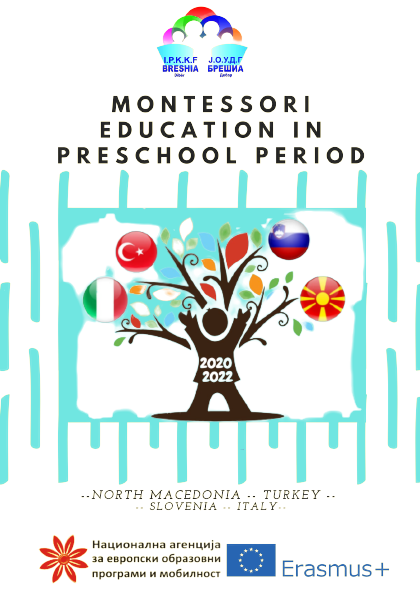 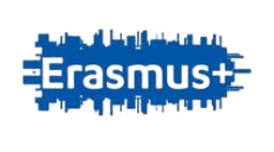 Montessori in preschool period
Project number:  2020-1-TR01-KA229-092143
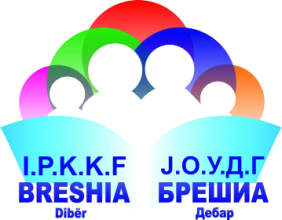 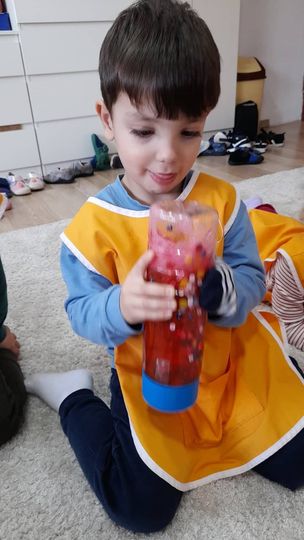 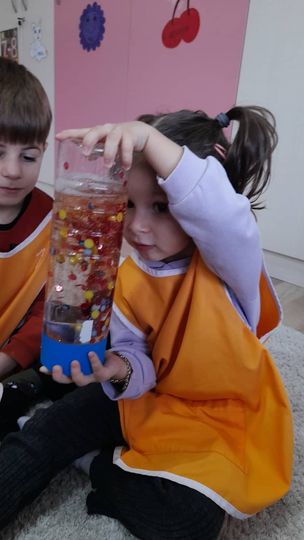 Sensory bottle
- Empty water bottle, few drops of food coloring, baby oil, water. Shake it.
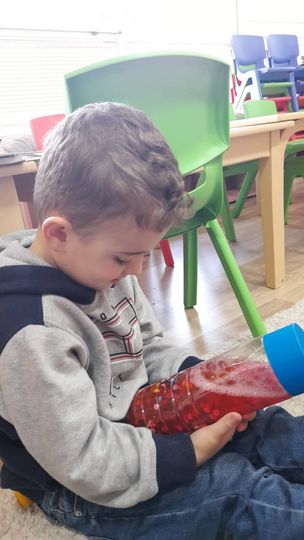 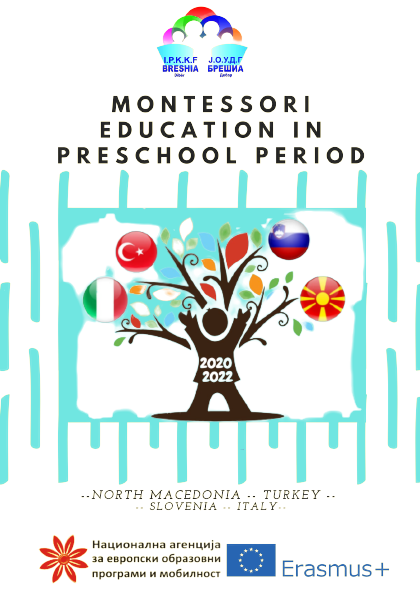 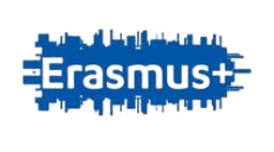 Montessori in preschool period
Project number:  2020-1-TR01-KA229-092143
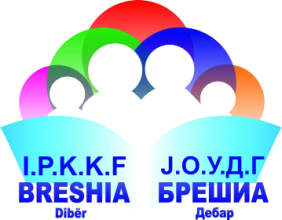 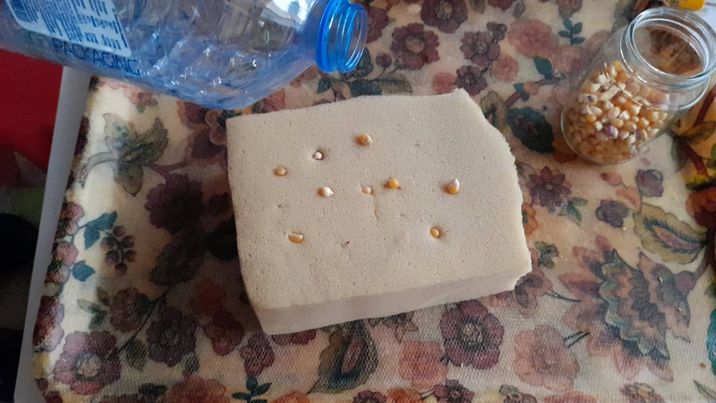 Sponge salad
Sponge
 Seed
 Water
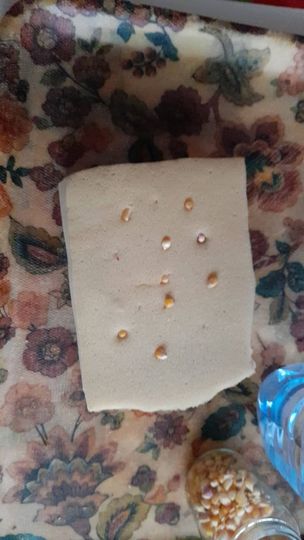 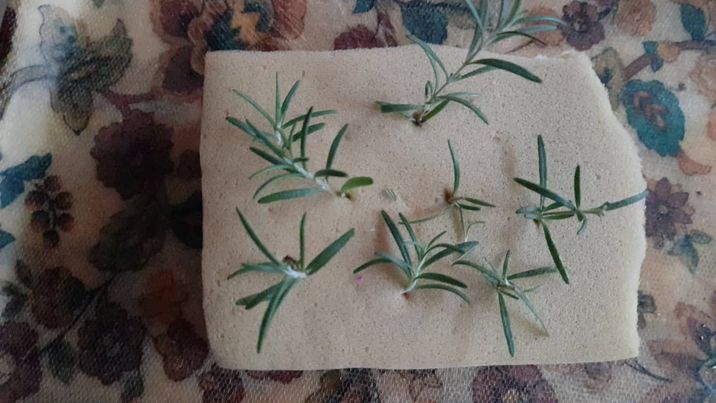 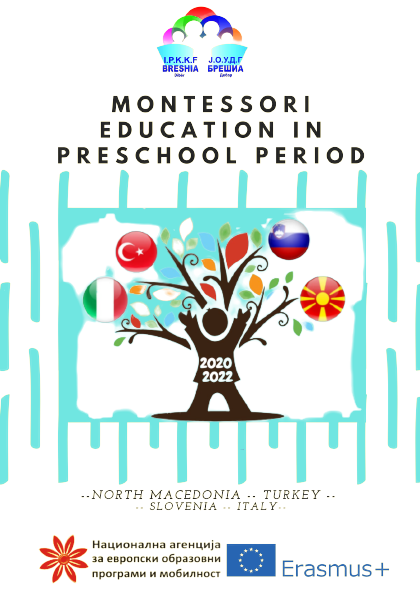 THANK YOU FOR YOUR ATTENTION!